Science of Star Wars
Choose a planet from the Star wars universe at the end of the power point. 
Use the info on the planet to complete all 7 challenges.
Save in the student share T:\~Remote Learning~\Mr Sheelan\Star Wars Entries or email  to Info@st-hildas.co.uk for the attention of Mr Sheelan. May the force be with you
Starter
https://www.youtube.com/watch?v=Q0CbN8sfihY


What do you know about the planets and moons in the star wars universe
Choose a planet or moon
You are an intergalactic explorer/Jedi investigating the planets and moon of star wars before the events of the movies 


You must complete the challenges assigned to you
Challenge 1: Design a creature suitable to live on your planet – label any adaptations it has to live there (what does the creature do) – be creative don’t create an already existing character
Challenge 2: build and design a vehicle that would be suitable for planetary (or lunar) exploration.  Does it have any instruments to help you discover  more about the planets surface
Challenge 3: you discover  a new molecule in your explorations – build it using the molecular model kits and give it an appropriate name
Challenge 4: you decide to colonise your planet or moon – design or build the shelters you will live in where on your planet or moons surface will you place your settlement
Challenge 5: you have lived in your settlement for a while when some of your inhabitants become sick from a mysterious illness – you must study it and work out what it is and what the symptoms are, is there a cure?
Challenge 6: name your settlements ruling party – design it’s insignia and write it’s manifesto
Challenge 7: design and build a droid to help you out in your settlement – what features does it have to help
3) Molecule and name:
4) Shelter design and location:
5) Disease name, cause and symptoms
1) Creature design and description:
2) Vehicle design and description:
Star 
Wars
science
Dagobah
Diameter
14,410 kilometers[3]
Atmosphere
Violent lightning storms, dense fog[2][1]
Climate
Periods of torrential rainfalls[2][1]
Primary terrain
Swamp[2]
Bogs[2]
Wetlands[2]
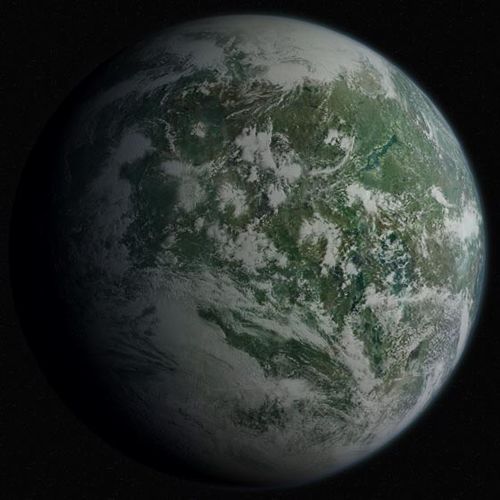 Endor
Diameter
4,900 km[3]
Atmosphere
Breathable to humans[4]
Primary terrain
Forests[4], savannas,[1]mountains[1]
Surface water
8%[3]
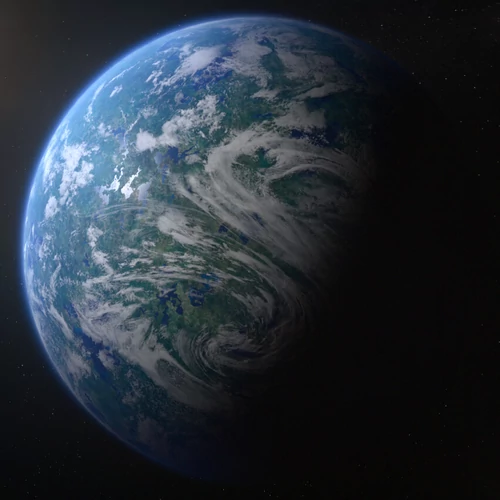 Hoth
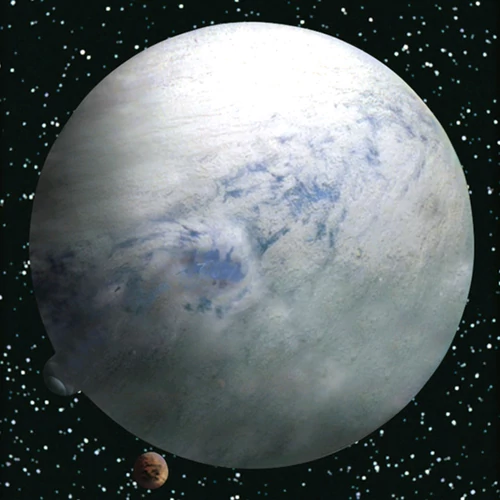 Class
Terrestrial[6]
Diameter
7,200 km[7]
Atmosphere
Breathable to Humans[6]
Climate
Frigid[3]
Primary terrain
Frozen ice plains, glaciers[3], mountains[8]
Surface water
33% (Oceans)[7]
Tatooine
Class
Terrestrial
Diameter
10,465 km[3]
Atmosphere
Breathable to humans[5]
Climate
Hot and arid[1]
Primary terrain
Desert,[5] canyons, rocky bluffs[1]
Surface water
1%[3]
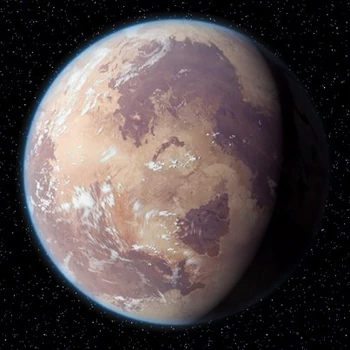 Naboo
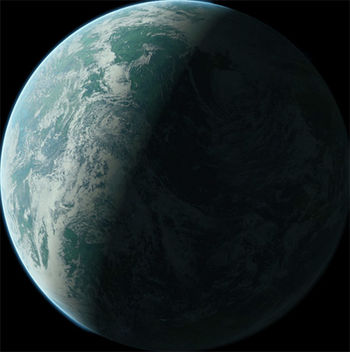 Class
Terrestrial[7]
Diameter
12,120 kilometers[6]
Atmosphere
Breathable[7]
Climate
Temperate[8]
Primary terrain
Swamps[9]
Hills[9]
Plains[9]
Cities[9]
Mountains[6]